Лето
ЛЕТО
Лето — это солнца луч,Тёплый дождик из-под туч,Лето — яркие цветыНеобычной красоты,Лето — тёплая река,Стайкой в небе облака.Лето! Лето к нам идёт!Всё ликует и поёт.
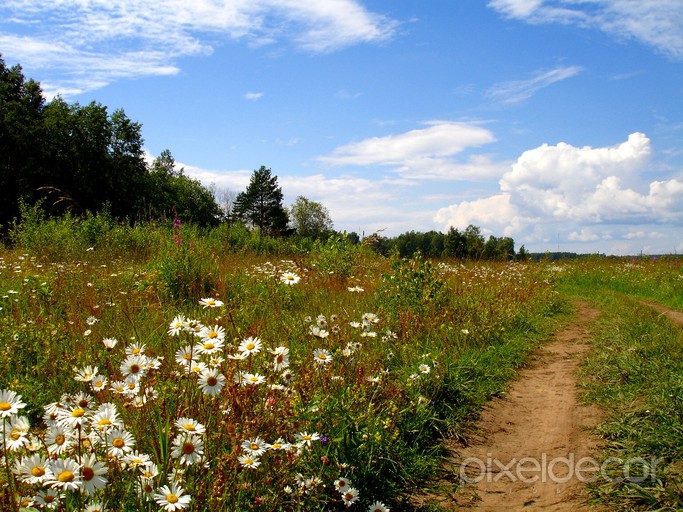 За весной следует лето.
Летом всюду кипит жизнь.
Небо - ярко – голубое.
Солнце светит ,под
 его жаркими лучами
распускаются цветы, зреют ягоды.
Состояние природы летом.
Лучи солнца нагревают воздух, землю.
 Воду в реках и озерах.
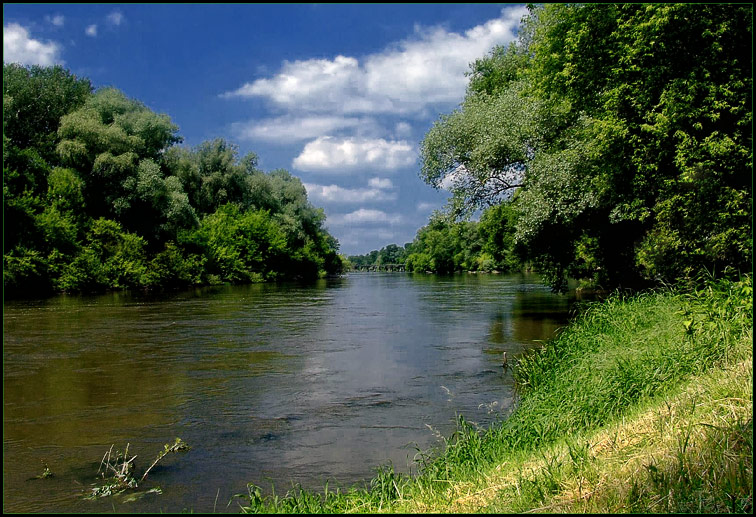 Дождевая вода питает все живое. Луг и поляна радуют сочной зеленью и яркими цветами.
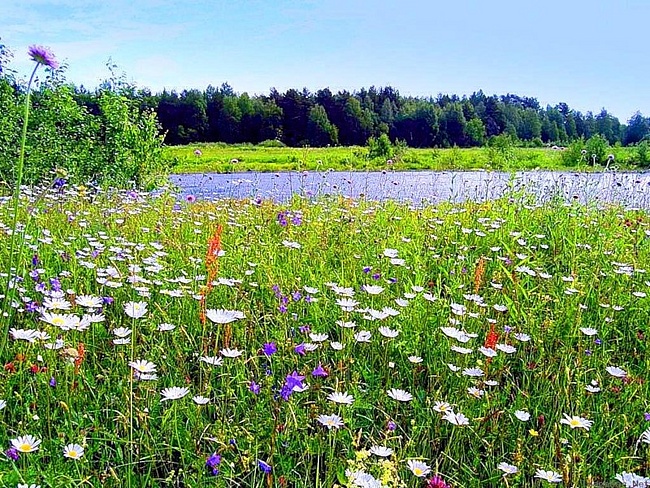 Ягоды краснеют под теплыми лучами солнца.
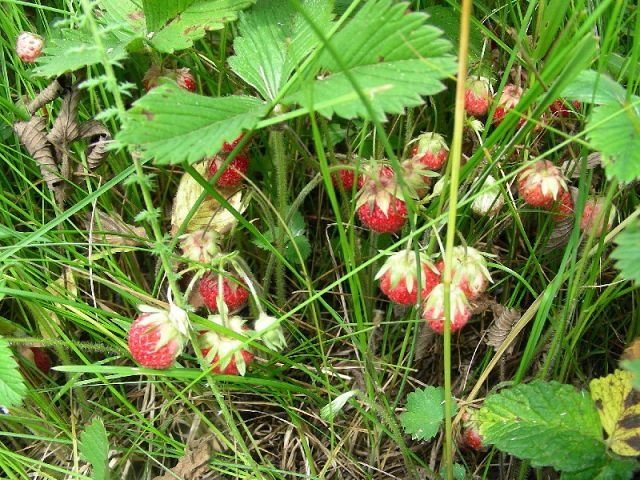 Июнь
Прошла весна. На дворе месяц июнь — зачинатель лета. Месяц цветов, птенцов и светлых ночей, начало лета.
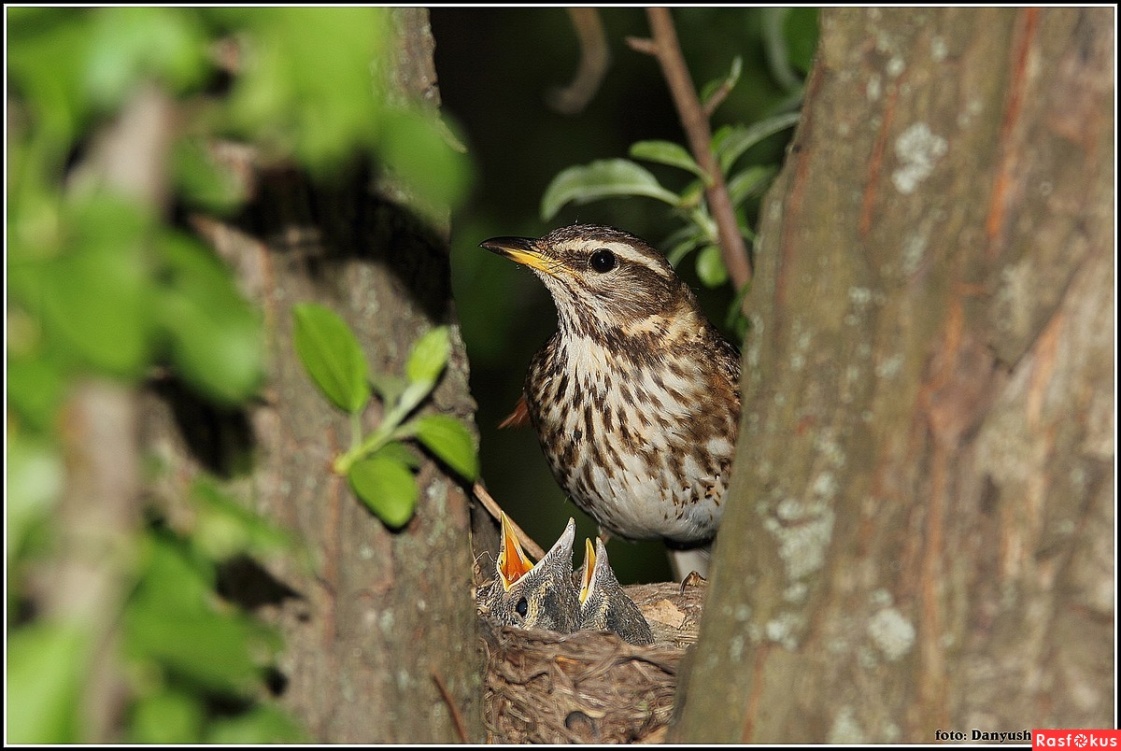 В гнезде  дрозда подрастают птенцы
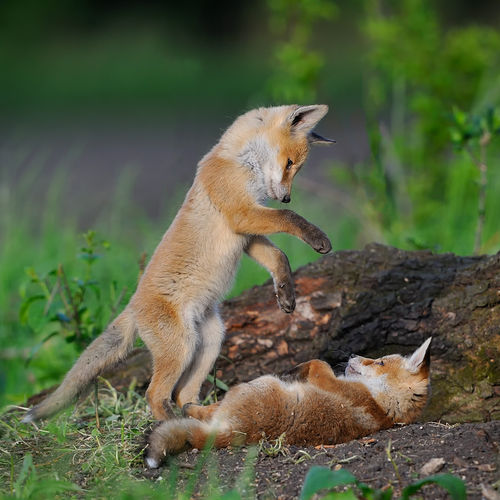 На солнечной полянке играют лисята
Шмели собирают душистый нектар
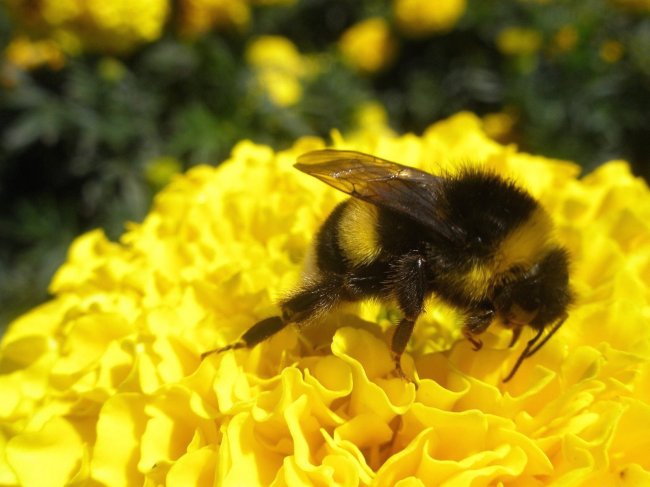 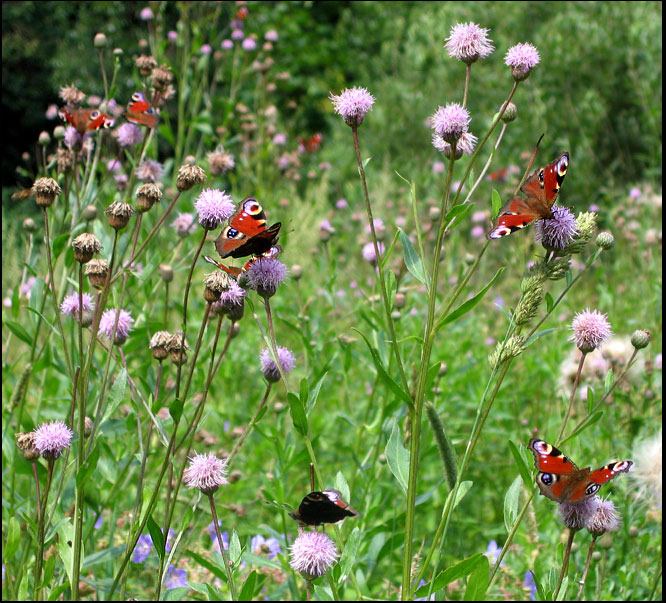 Разноцветные бабочки порхают с цветка на цветок
Июль
Месяц июль — макушка лета, его середина. Месяц меда, ягод, слетков и самого большого тепла — экватор года.
Древнерусское название месяца июля — «липец», от цветущей в это время липы.
Поспела в лесу душистая земляника
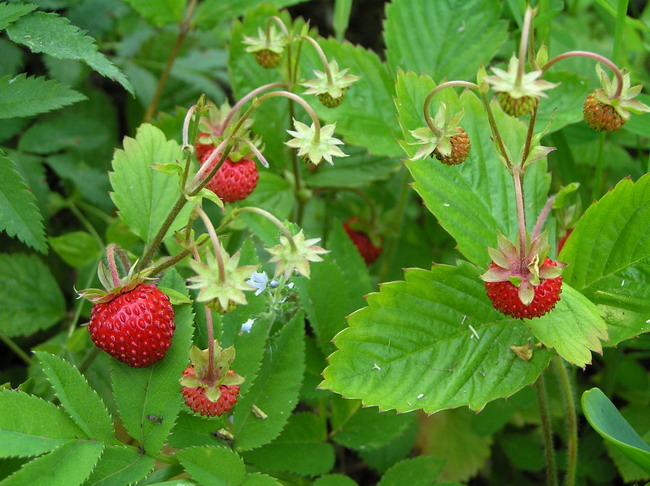 малина
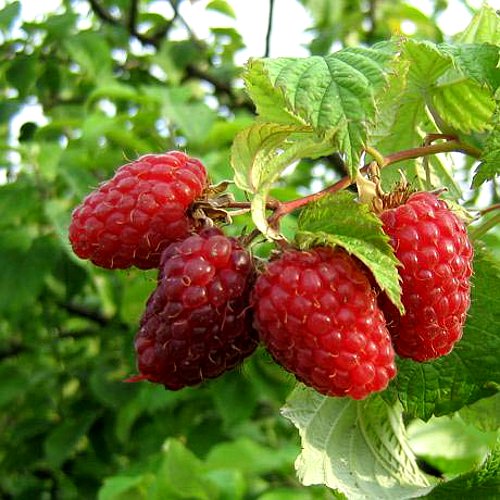 Ежевика
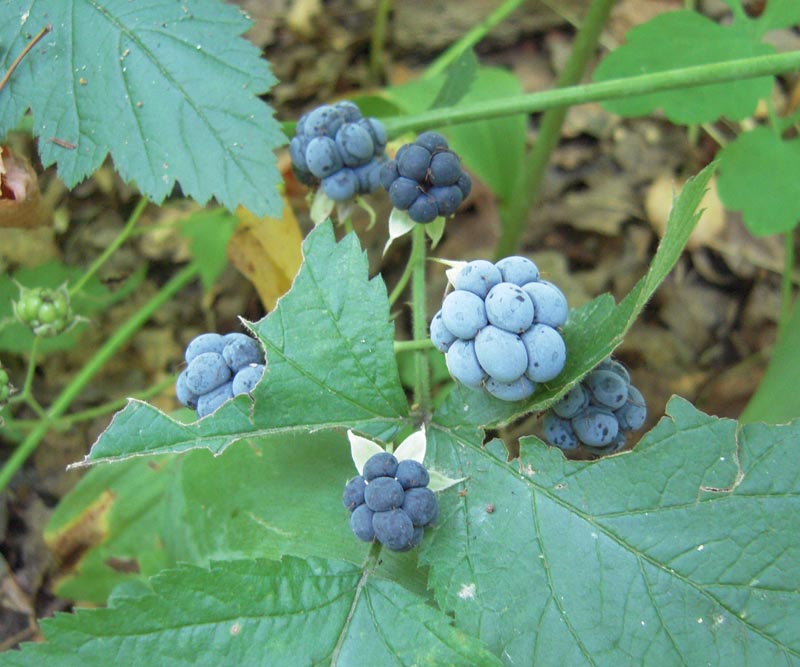 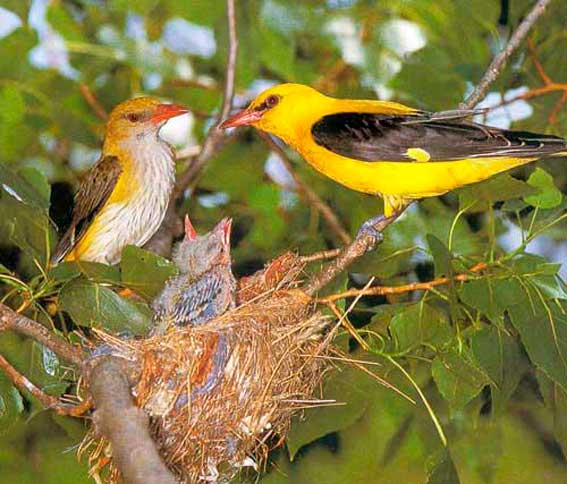 Свое гнездо иволга строит на высоком дереве
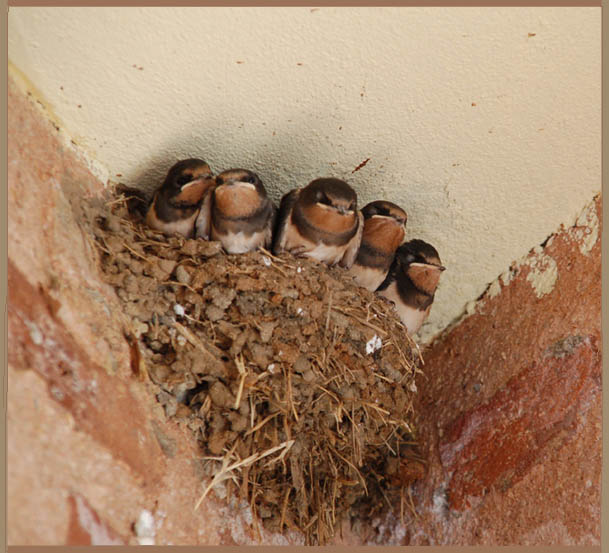 Ласточка строит свое гнездо из комочков сырой земли, прилепляя их под карнизами, навесами, балками
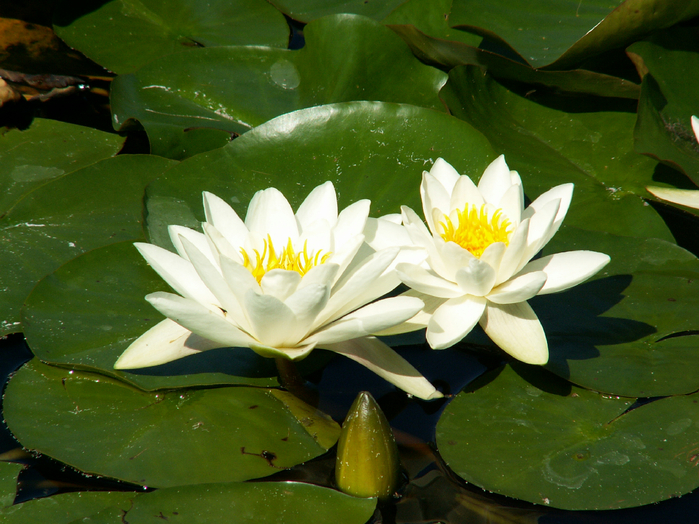 Утром раскрывают свои цветки белая и 
желтая
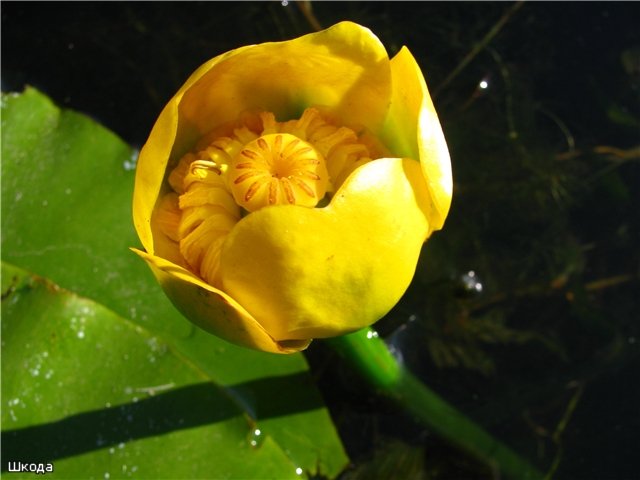 кувшинки
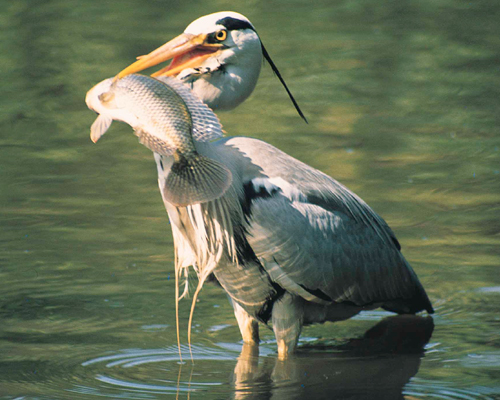 Длинноногая цапля ловит рыбу и лягушек
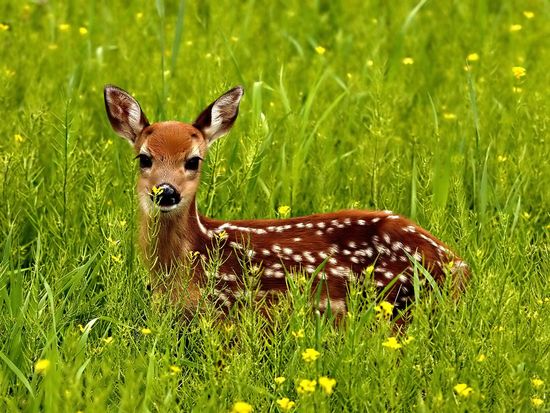 Пятнистых оленей  не видно среди кустов.
Это защитная окраска от хищных зверей
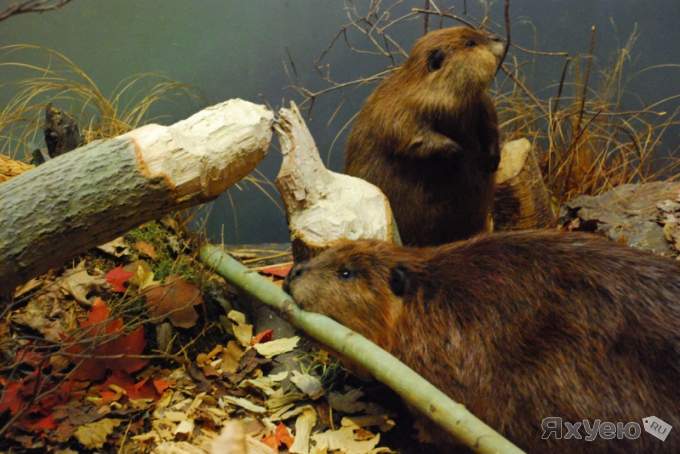 Бобры острыми зубами перегрызают стволы деревьев
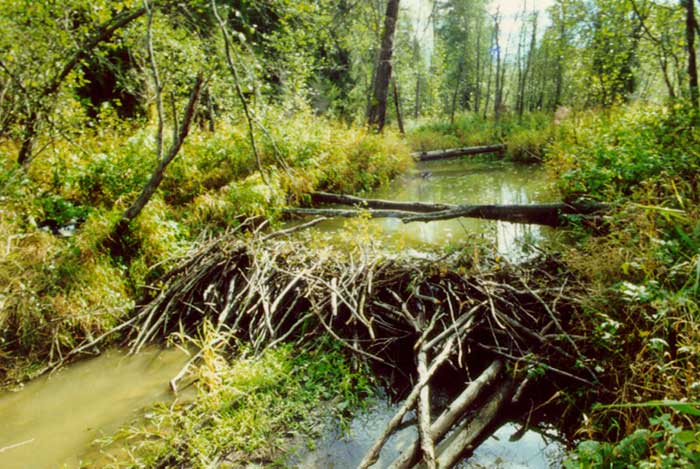 Строят надежные плотины
Август
Август — завершающий месяц  лета . В народе про месяц август говорят: это хлебосол, когда все вызревает и поспевает . Это месяц жатвы, грибов и первых темных ночей.
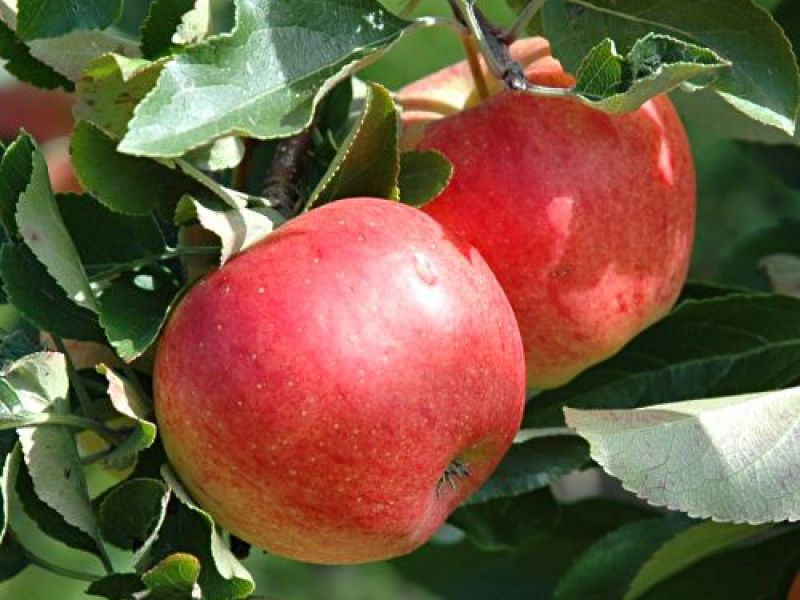 В садах краснеют спелые яблоки
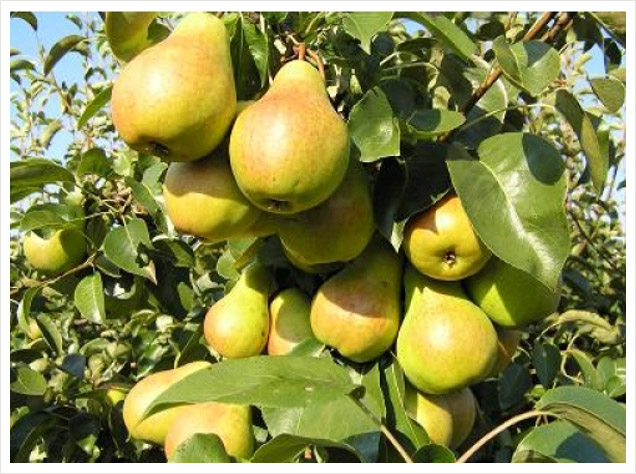 Созревают груши
На полях убираю урожай
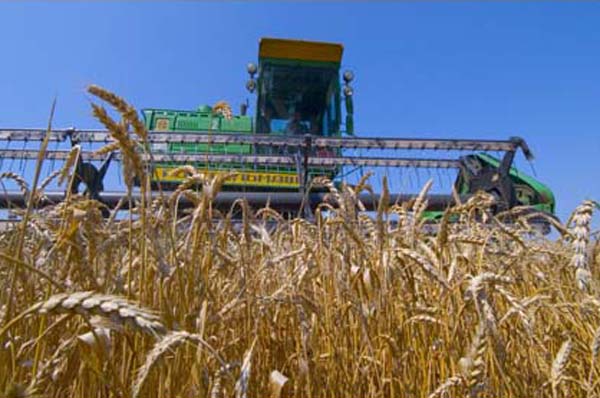 Приметы лета
Лето дождливое — зима снежная, морозная
Первый туман лета - верная грибная примета
На зимний стол август готовит разносол.
Если утром пчелы не летят в поле, а сидят по ульям и гудят - жди дождя.
Ночная роса не просыхает — быть грозе.
В радуге больше красного цвета — к ветру.
Загадки о лете
Солнце печёт, Липа цветёт. Рожь поспевает, Когда это бывает? (Лето)
Что выше леса, Краше света, Без огня горит? (Солнце)
Солнце обжигается,
От жары все маются,
Что за месяц это
В середине лета? (Июль)
Желтый солнечный глазок,
Белоснежный лепесток.
То не роза и не кашка,
Что же за цветок? (Ромашка)
Раскудрявились  березы
И забыли про морозы,
Зацвели цветы в саду,
Утки крякают в пруду,
Посадили огород.
Что за месяц-то идет? (Июнь)
Ночь длиннее, день короче,
Дождь все чаще землю мочит,
Спеют яблоки и груши,
Варят ягоды и сушат -
Заготавливают впрок -
Скоро лету выйдет срок!
Что за месяц? Угадай,
А потом сентябрь встречай! (Август)
Доскажи словечко
Ступит лето на порог
И дает всем людям впрок
В закрома во все сполна
Полновесного ………
(Зерна)

 
На варенье - ежевики,
Вишен, персиков, ………
(Клубники)
Для супов и для борщей -
Всевозможных ………..
(Овощей)
И к тому же каждый год
Дарит сладкоежкам ……..
(Мед)